MODULE: The Science and Practice of HIV Testing
After completing this unit you will:
Know the difference between the rapid HIV tests that screen for HIV and the standard laboratory testing that can confirm a diagnosis
Be able to explain the process of HIV infection and how it impacts the ability of tests to detect infection
Be able to recommend an appropriate strategy for testing to individuals in the window period
Understand the results of HIV testing
[Speaker Notes: Review the learning objectives with the trainees]
MODULE: The Science and Practice of HIV Testing
What is a Screening Test?
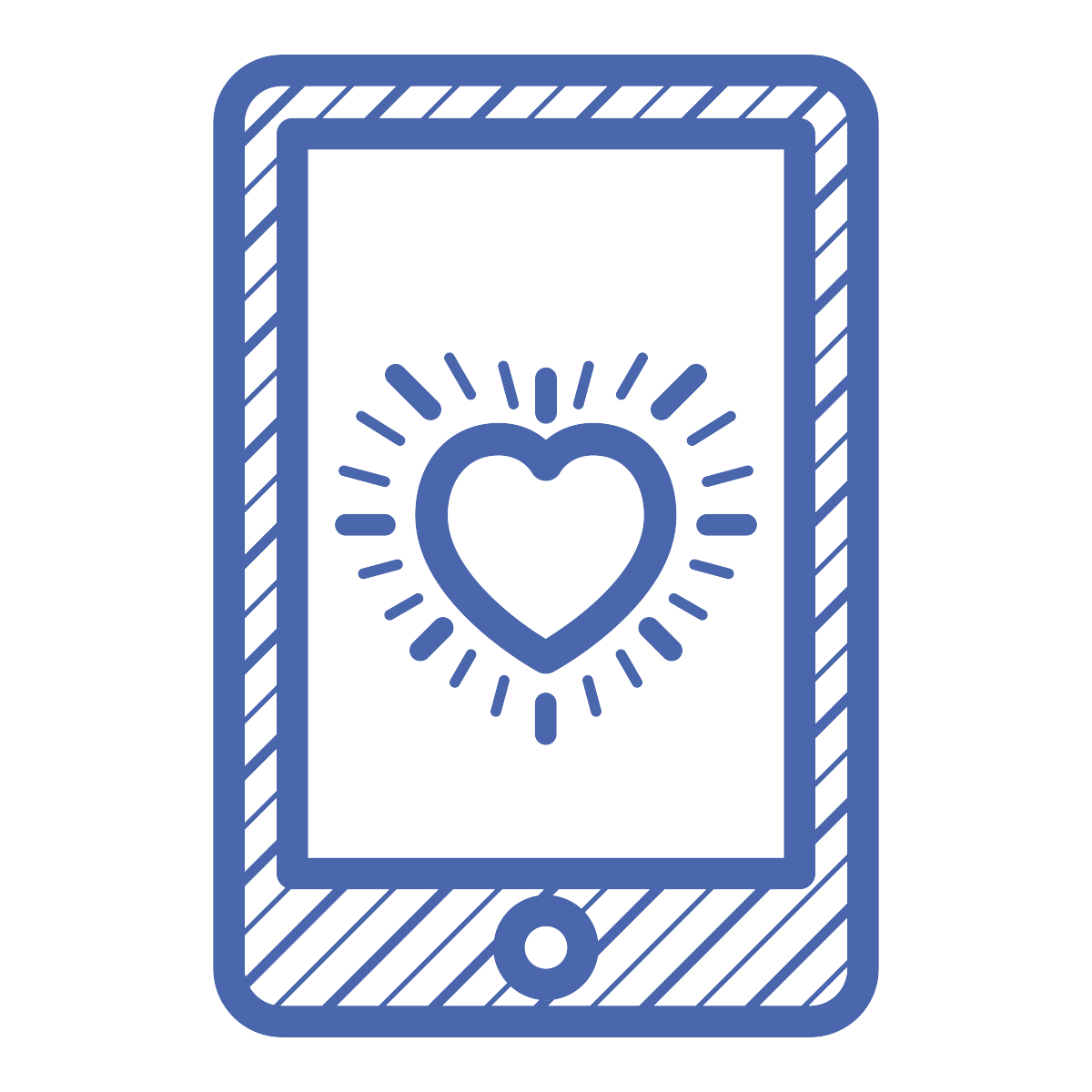 A screening test is a fast, simple test used to assess the health of a large group of people. Screening tests are designed to reliably identify people who do not have HIV, and flag people who need further testing. It is not a diagnostic test. Reactive tests require diagnostic testing to confirm results.
Am I interested in someone?
Tinder = screening
A date = diagnostic
What is a Diagnostic Test?
A diagnostic test confirms that a person has been infected or an illness. It usually takes longer and is more complex to perform than a screening test.
[Speaker Notes: - Define screening tests and diagnostic tests. Use Tinder versus actual dates to illustrate the difference. 
- Note that the screening / diagnostic test approach is used for many illnesses not just HIV ie. Cancer
- Accuracy of both tests may be limited in the earliest stages of infection, which we will talk more about in this module]
MODULE: The Science and Practice of HIV Testing
HIV Testing in Ontario
There are two ways that people can be tested for HIV in Ontario:
Rapid point-of-care testing can be done quickly and easily, collecting blood with a finger prick and providing results all in the same appointment. This is a screening test, used in Ontario to screen the populations most at risk of HIV infection.
Standard HIV testing is done by the Public Health Ontario Laboratory (PHOL). Blood must be collected in a tube for testing and sent to the lab. More than one test is done on any reactive result, which makes this testing diagnostic.
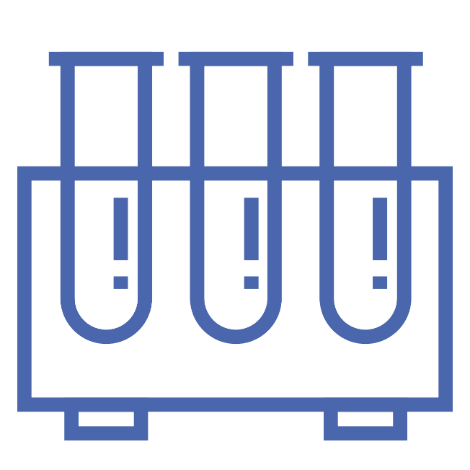 Name
[Speaker Notes: - Talk at a high level about the two testing processes in Ontario – resist going down into the details of the tests at this stage
- Connect/refer to material introduced in epidemiology and organization of the Ontario testing program – typically the first session of the day
- Link understanding the tests to understanding the process of infection]
MODULE: The Science and Practice of HIV Testing
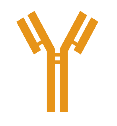 The Things HIV Tests Can Measure
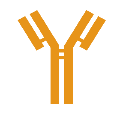 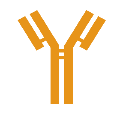 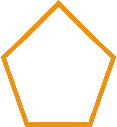 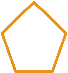 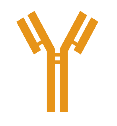 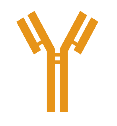 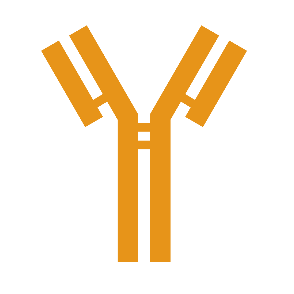 Antibodies are created by the cells of the immune system. We create unique antibodies to attack each disease we are exposed to. During HIV infection, two types of antibodies are produced: IgM and then IgG. The presence of one or both of these antibodies is proof of HIV infection.
IgG
IgM
Measuring HIV directly by identifying the virus in the blood is also a way to know if infection has happened.
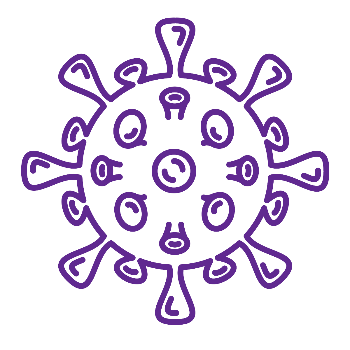 The protein p24 is one measurable part of HIV. Concentrations of detectable p24 spike early in the process of infection and then become undetectable when antibodies are produced. p24 is usually detectable before the body has produced antibodies. The presence of p24 is proof of HIV infection.
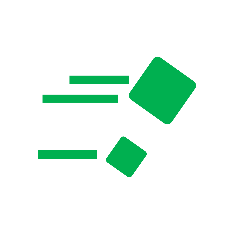 [Speaker Notes: - Briefly summarize the things that tests can measure 
- Mention that targets are chosen to detect HIV reliably and as early as possible in the window period (there will be more detail later)
- Unless asked, do not go into detail about the history of testing/other tests]
MODULE: The Science and Practice of HIV Testing
HIV Infection Timeline
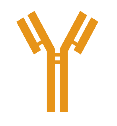 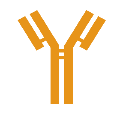 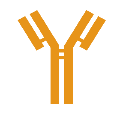 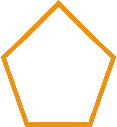 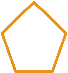 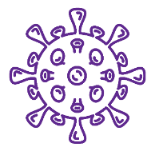 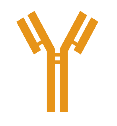 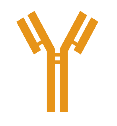 New infection may cause flu-like symptoms and/or rash known as acute HIV infection; usually 2-4 weeks after infection for 1-2 weeks 

Frequent symptoms
fever
muscle pain
swollen lymph nodes
sore throat 
rash 
GI (nausea, diarrhea, etc.)
headache and fatigue
The virus
Eclipse period
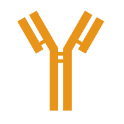 Can  measure in the blood
antibodies
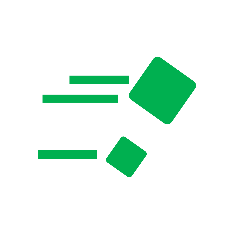 p24
3 months
(12 weeks)
3 weeks
infection
6 weeks
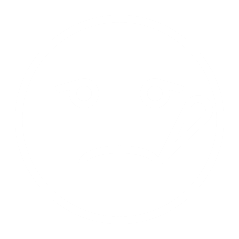 Acute HIV
Infection
[Speaker Notes: - Focus on the timeline first – discussing how it takes time for the virus to reach the blood, how p24 is one of the first measurable parts of HIV, and how it takes nearly three weeks to develop antibodies
Talk about how acute infection may cause symptoms that prompt testing – point participants to a more detailed summary of acute infection symptoms in their package
- This timeline of infection also dictates the laboratory tests used in Ontario and when they are most effective; rapid testing measures antibodies (yellow); standard testing measures antibodies and a part of the virus called p24 (yellow + green) and can detect infection earlier than antibodies alone.
- HIV-PCR testing which could measure the HIV virus (purple line) is rarely used in Ontario, except for infants]
MODULE: The Science and Practice of HIV Testing
Testing Limits
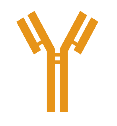 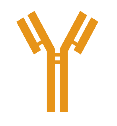 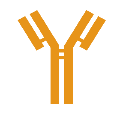 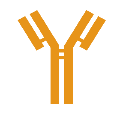 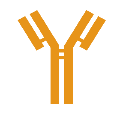 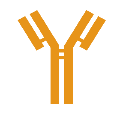 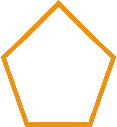 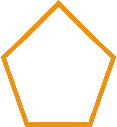 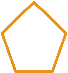 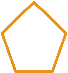 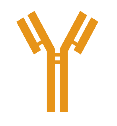 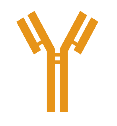 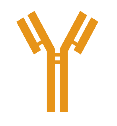 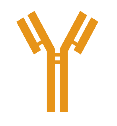 No routine test will detect HIV until the virus reaches the blood (1-2 weeks) after infection
Standard HIV Testing in Ontario

Measures antibodies and p24; reactive or unclear results are confirmed with additional tests
Detects 80-90% of infections during acute HIV infection
Rapid Testing


Measures antibodies
Detects 70-80% of HIV infections during acute HIV infection
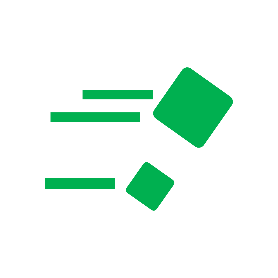 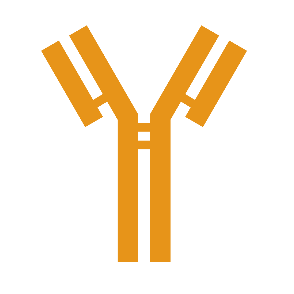 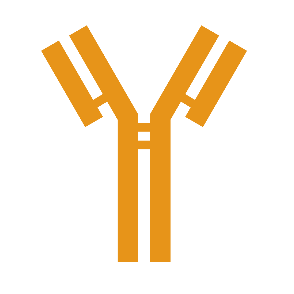 These tests are able to identify 95% of infections by six weeks (or more for the standard tests) and >99.6% at three months
[Speaker Notes: - This slide is a summary of what testing can measure and when
- The tests measure two types of antibodies (IgG and IgM) While IgM is the first antibody to appear, it may not be measurable in everyone; - IgG creates a more lasting Ab response, so both are important
p24 is in high concentration early in HIV infection (a good target for early diagnosis), but disappears as antibodies increase]
MODULE: The Science and Practice of HIV Testing
What is the Window Period?
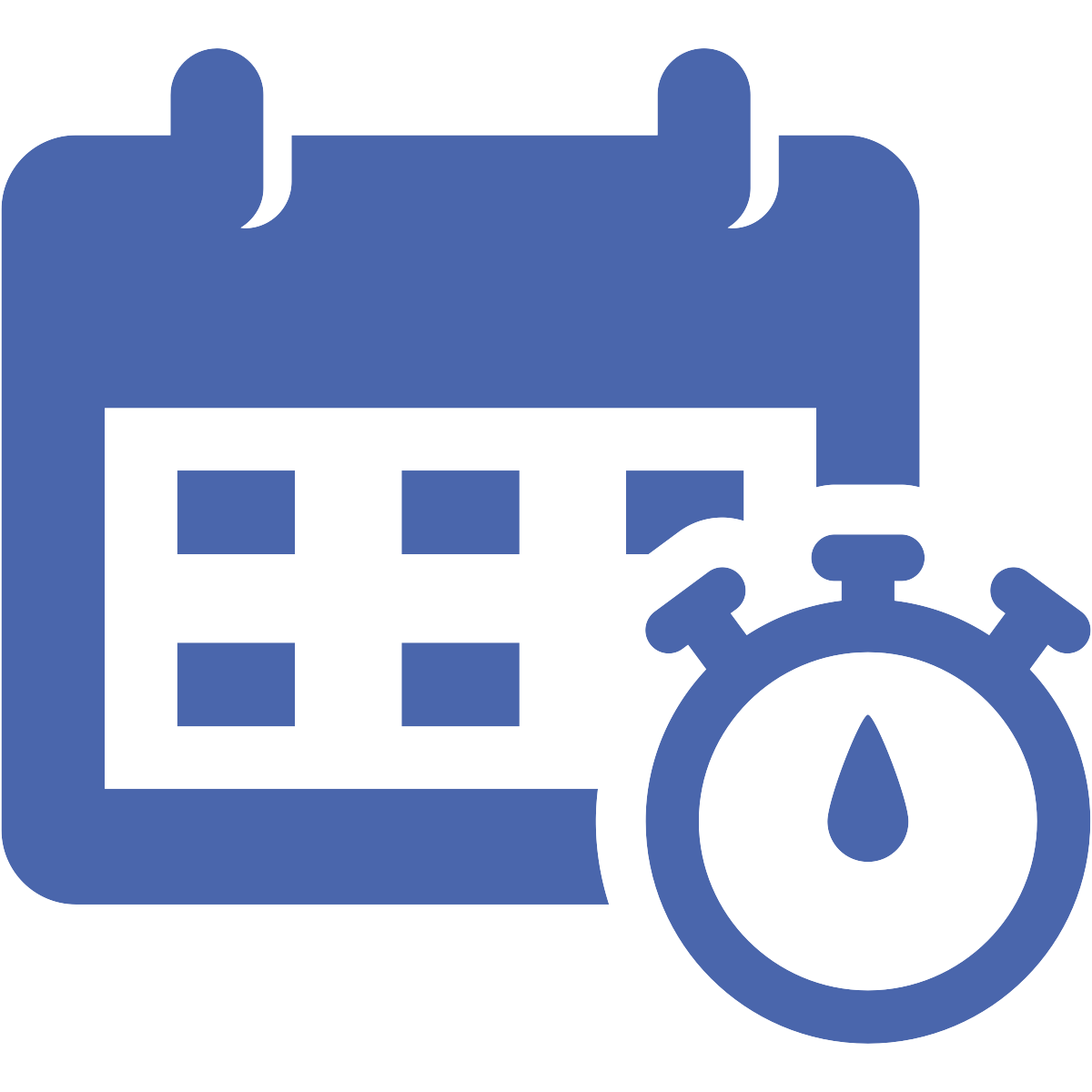 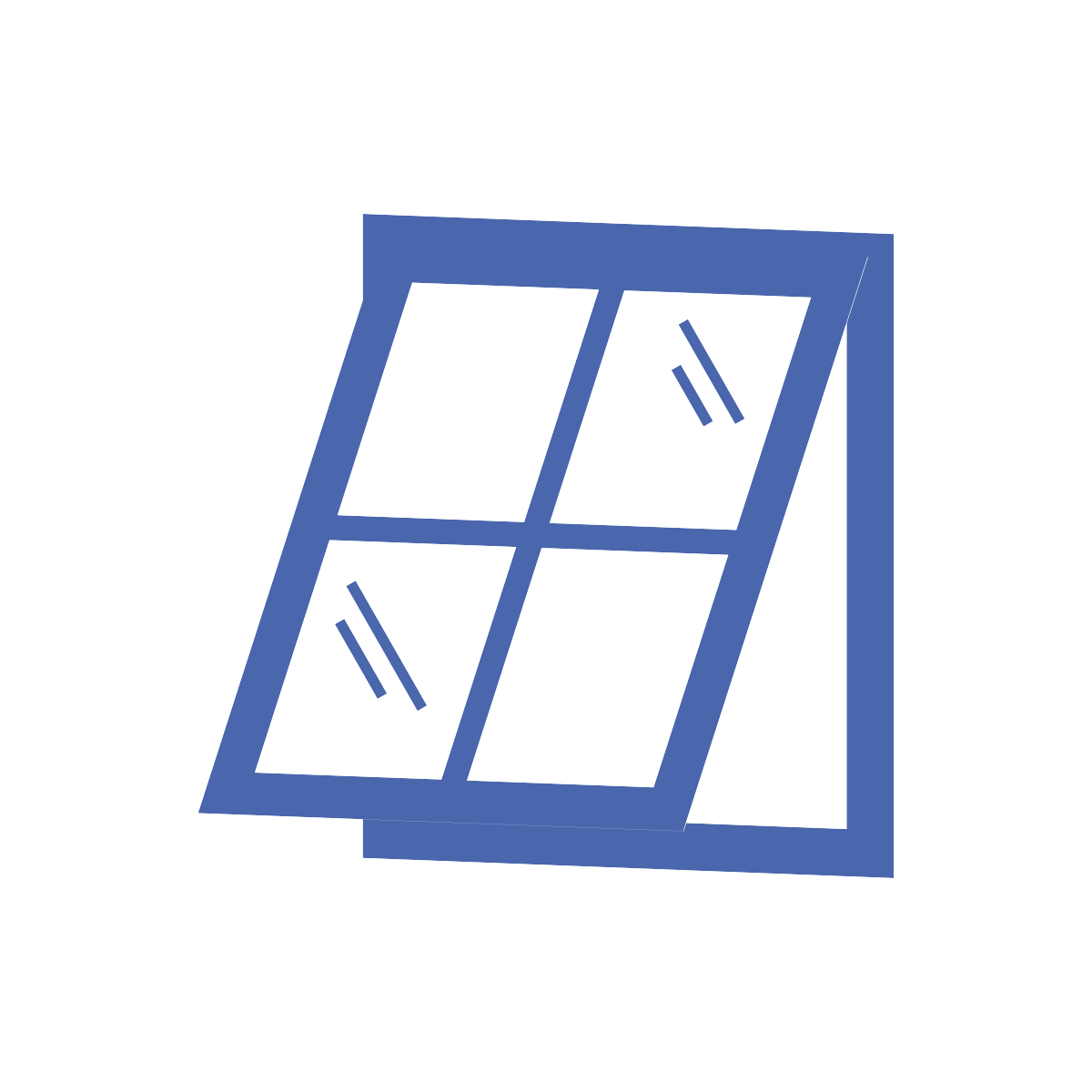 The first part of the infection process when tests may not be able to detect all infections
3
months
As testing technology improves, more infections can be detected within the window period. 
The amount of virus in the body peaks during the window period, and particularly in the first six weeks. A person is more at risk of transmitting the virus to others during the window period, compared to later in infection.
[Speaker Notes: - The limits of when we can measure infection define the window period
- Invite questions, feel free to go back and forth to the two previous slides]
MODULE: The Science and Practice of HIV Testing
Talking to Clients about the Window Period
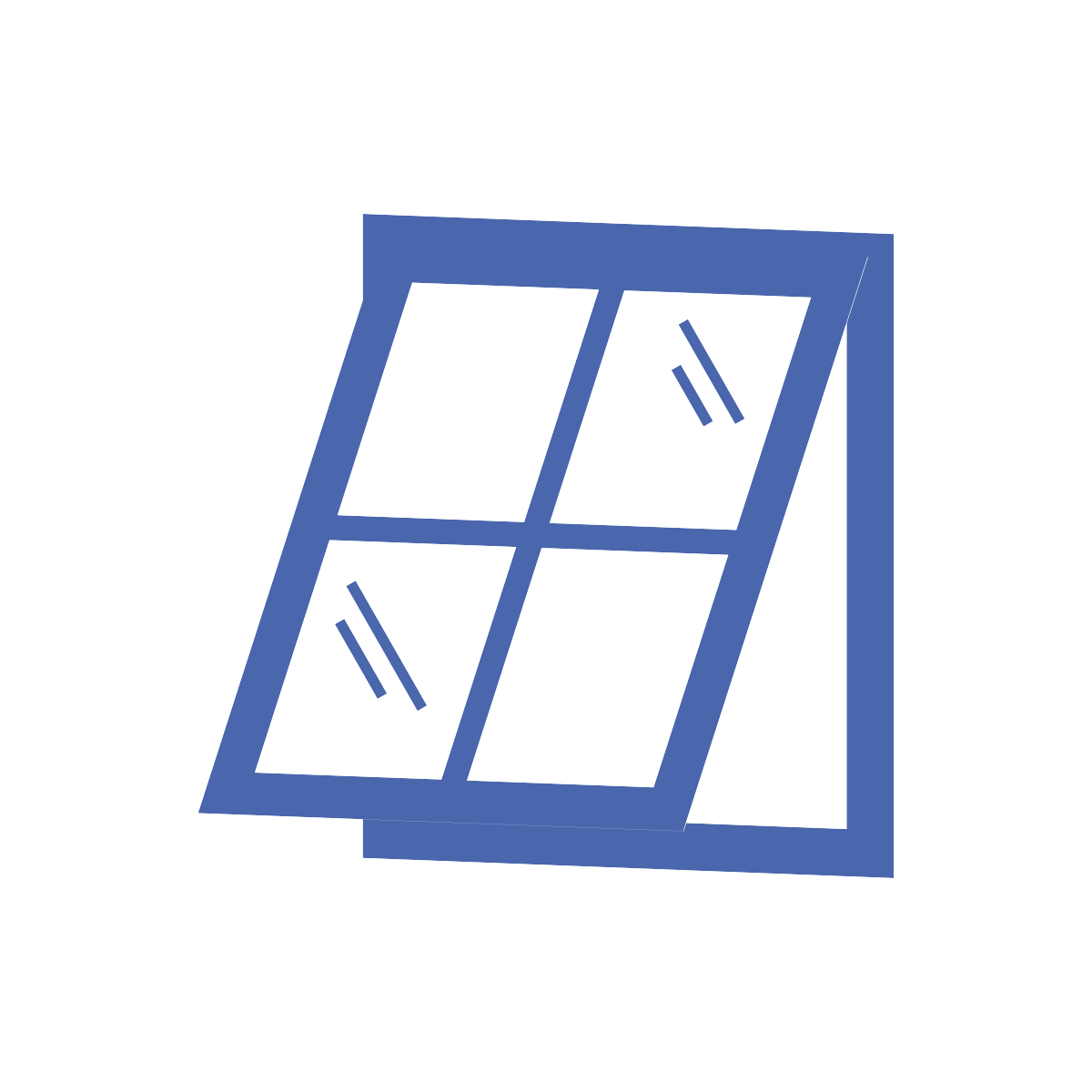 Point of care testing focuses on working with clients from at risk populations to identify new infections as soon as possible, and to encourage people with negative tests to protect themselves and others.
Not everyone is infected by a high-risk exposure. However, if infection occurs, the levels of virus rise quickly in the early stages. Advise abstinence, condoms and harm reduction to protect others while in the window period.
Point-of-care testing will identify most new infections earlier than three months, however standard laboratory testing is more likely to detect infection early. At three weeks (or any time while the client still has seroconversion symptoms), perform a rapid test if requested, but also advise the client to submit a sample for standard laboratory testing. 
Recommend at-risk clients return for testing at 3 weeks – 6 weeks – 3 months
[Speaker Notes: Remind participants why you are talking about this, so that they can advise clients
Describe the messages for clients (Note: the 3-6-3 schedule is on the next slide)]
MODULE: The Science and Practice of HIV Testing
The 3-6-3 Testing schedule
For clients from at-risk populations who have had a specific exposure to HIV (through sex or other blood contact), and where the counsellor’s assessment suggests significant risk.* This schedule offers the greatest likelihood of identifying HIV as soon as possible.
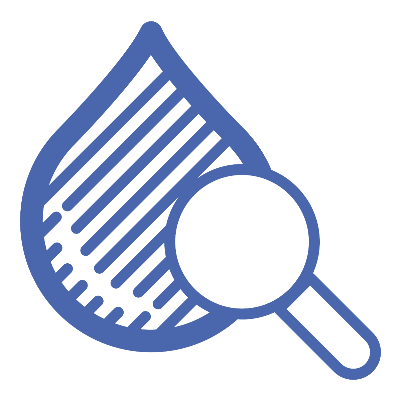 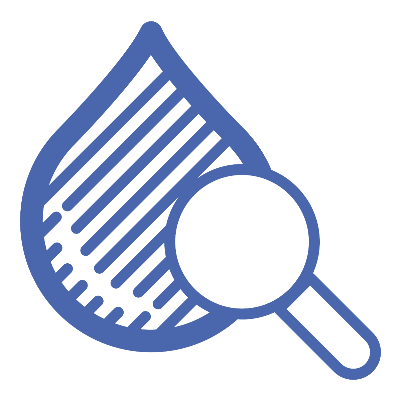 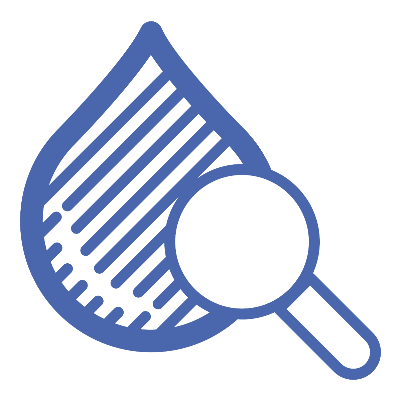 Date of possible exposure
3 weeks

Many early infections can be detected; standard lab testing should be recommended to maximize detection.
3 months

Over 99.6% of people with HIV test positive
6 weeks 

95% of infections can be detected with the rapid test
RECOMMEND:                     POC + STANDARD TESTING                 POC TESTING                                            POC TESTING
*
If the counsellor deems the risk of HIV infection is modest, it is appropriate to offer an initial test with follow-up testing 3 months after the incident of concern to the client.
[Speaker Notes: - Remember to say that there is more information about assessing risk another module; a blood draw at three weeks and the 3-6-3 schedule is only for clients where the counsellor feels that there is significant risk 
- Tell participants that the 3-6-3 schedule is part of Ontario’s HIV test frequency guidelines which are available on the ohtn.on.ca/hivtesting website]
MODULE: The Science and Practice of HIV Testing
PEP and the Window Period
Post-Exposure Prophylaxis (PEP) is the use of antiretroviral drugs to prevent infection after an exposure has occurred. 
Key Messages for Clients seen in the First 72 Hours after Exposure
PEP can reduce the risk of HIV infection by 80% if taken within 3 days of exposure and continued consistently (28 days). If your site does not provide PEP, suggest clients go to a hospital emergency room to get PEP.
Ongoing Messages for PEP Clients
If PEP use is not able to eliminate the HIV virus, it may make the new infection harder to detect. Diagnosis may not be possible until later in the window period. Stress that a client who took PEP should be tested at three months.
During follow-up testing, it is appropriate to suggest that clients who have taken PEP consider PrEP use for ongoing protection. If a client is at high-risk and their test is non-reactive, suggest PrEP counselling and refer them if they are interested.
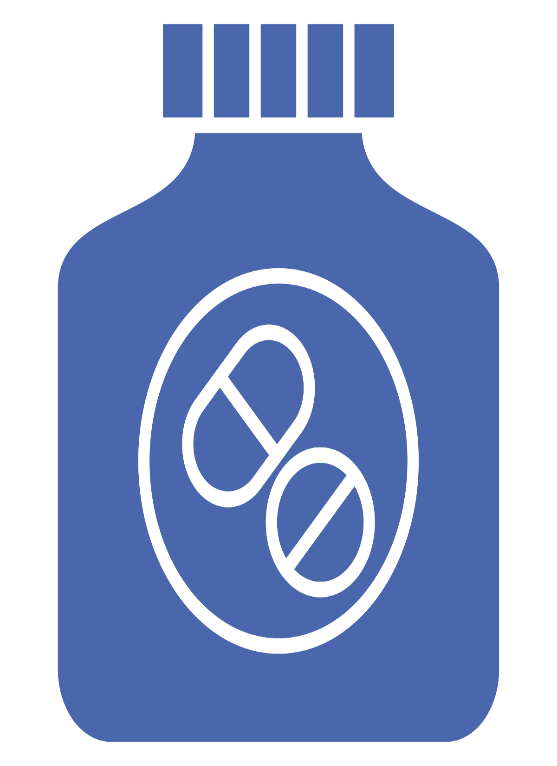 PEP
[Speaker Notes: - Briefly define PEP
- When describing the impact of PrEP and PEP on the window period stress that testing interactions are opportunities to refer people to these prevention options; window period concerns should never discourage someone with a non-reactive test from pursuing PrEP/PEP]
MODULE: The Science and Practice of HIV Testing
PrEP and the Window Period
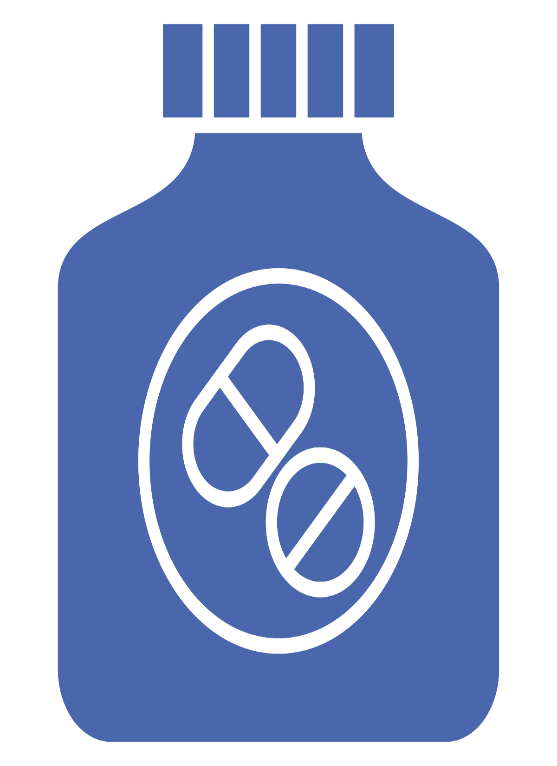 Pre-Exposure Prophylaxis (PrEP) is the ongoing use of antiretroviral medications to prevent HIV infection. 
Key Messages for Clients
PrEP use can reduce a client’s risk of HIV infection. If a client is at high-risk and their test is non-reactive, suggest PrEP counselling and refer them if desired.
If PrEP is not taken regularly as prescribed, it may not be able to prevent infection. If this was an at-risk client’s only protection against infection (i.e. if they did not use condoms), anal or vaginal sex, should be considered a high risk exposure 
If PrEP use was inconsistent and did not prevent HIV infection, the presence of some drug in the body may make the new infection harder to detect. Diagnosis may not be possible until later in the window period. Stress that a client who took PrEP should be tested again at three months. Never discourage a renewed commitment to PrEP use to simplify detection!
PrEP
[Speaker Notes: - Briefly define PrEP
- When describing the impact of PrEP and PEP on the window period stress that testing interactions are opportunities to refer people to these prevention options; window period concerns should never discourage someone with a non-reactive test from pursuing PrEP/PEP]
MODULE: The Science and Practice of HIV Testing
Interpreting Test Results – Rapid POC Screening
Reactive  – The individual may be infected with HIV. Ask to draw blood for standard testing. Do not minimize the likelihood of the subsequent test being positive, most are. Begin arrangements to link this individual to follow-up care.
Non-Reactive – The individual is not infected with HIV OR is in the window period. If there has been a high risk exposure the test should be repeated on the 3-6-3 schedule. Refer high-risk individuals to PrEP counselling or other services as needed.
Name
Name
[Speaker Notes: - We will go into more detail on reading and interpreting rapid testing results in the POC test module
- There is a laminated card available at your site and on the testing website which provides multiple images of how the INSTI HIV results may actually appear (a print copy should be available during training even if the rest of the handouts are shared electronically)]
MODULE: The Science and Practice of HIV Testing
Interpreting Test Results – Standard Lab Test
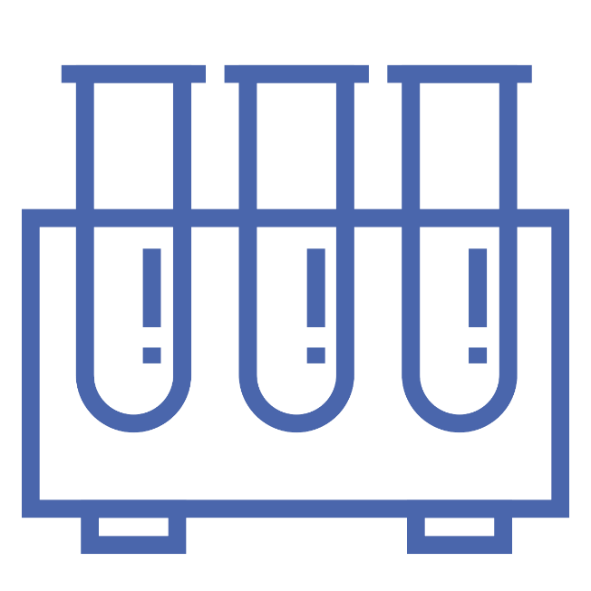 Positive for HIV 1 or Positive for HIV 2 antibody – HIV infection confirmed. Prompt treatment protects the client’s health. Offer HIV treatment as soon as possible, ideally within 72 hours.
Evidence of HIV 1 infection prior to seroconversion –  HIV infection confirmed, even though antibodies are not yet measurable. Likely a recent infection, and the person is still in the window period. Prompt treatment protects the client’s health. Offer HIV treatment as soon as possible, ideally within 72 hours.
HIV antibody-Non-Reactive – There is no sign of HIV infection. The person is not infected or is in the window period. If there has been a high risk exposure, the test should be repeated on the 3-6-3 schedule. Refer high-risk individuals to PrEP counselling or other services as needed.
[Speaker Notes: - Note that the word seroconversion means that the body has produced antibodies; with modern laboratory tests a person can be diagnosed as HIV-positive even before antibodies are present
- We have not talked about HIV 1 versus HIV 2; briefly explain that HIV 1 is the most widespread worldwide, whereas HIV 2 is found principally in West Africa in about 5-10% of cases; both rapid testing and standard lab testing detect HIV 1 or HIV 2]
MODULE: The Science and Practice of HIV Testing
What does an “inconclusive” result mean?
In very rare cases, the public health lab may report that a test is inconclusive; in this circumstance the laboratory has already done several kinds of testing looking to confirm the presence of the antibodies and the virus. None of these tests have clearly shown that the person has HIV, nor have they ruled out HIV infection.
The Public Health Laboratory recommends that a new sample be submitted for additional testing after at least four weeks.
Inconclusive results are very rarely confirmed to be HIV positive; however if a person has had a potential exposure they should be advised that condoms and harm reduction are essential to protect others.
[Speaker Notes: - Relatively rare; non-HIV specific antibodies that occur during pregnancy or other immune variations can contribute]
MODULE: The Science and Practice of HIV Testing
Can the test be wrong (false positive/reactive)?
Any test can be wrong, but modern HIV tests are very specific and rarely wrong
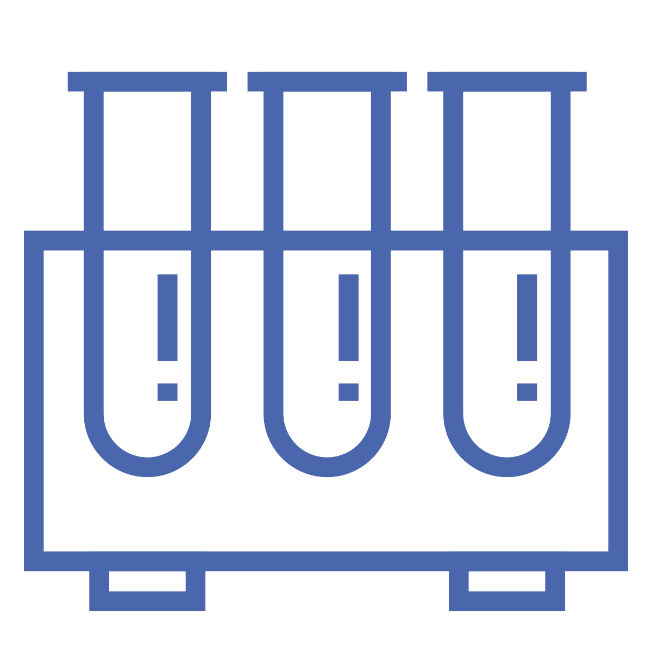 Name
Standard Public Health Lab Testing
Public Health uses several tests to confirm every positive test. Evaluation suggests it could be falsely positive/reactive less than 3 times in every 10,000 tests
A single rapid test
The manufacturer suggests it could be falsely reactive 4 times in every 1000 tests
[Speaker Notes: - If the test is done carefully and quality control is maintained, false positives are uncommon]